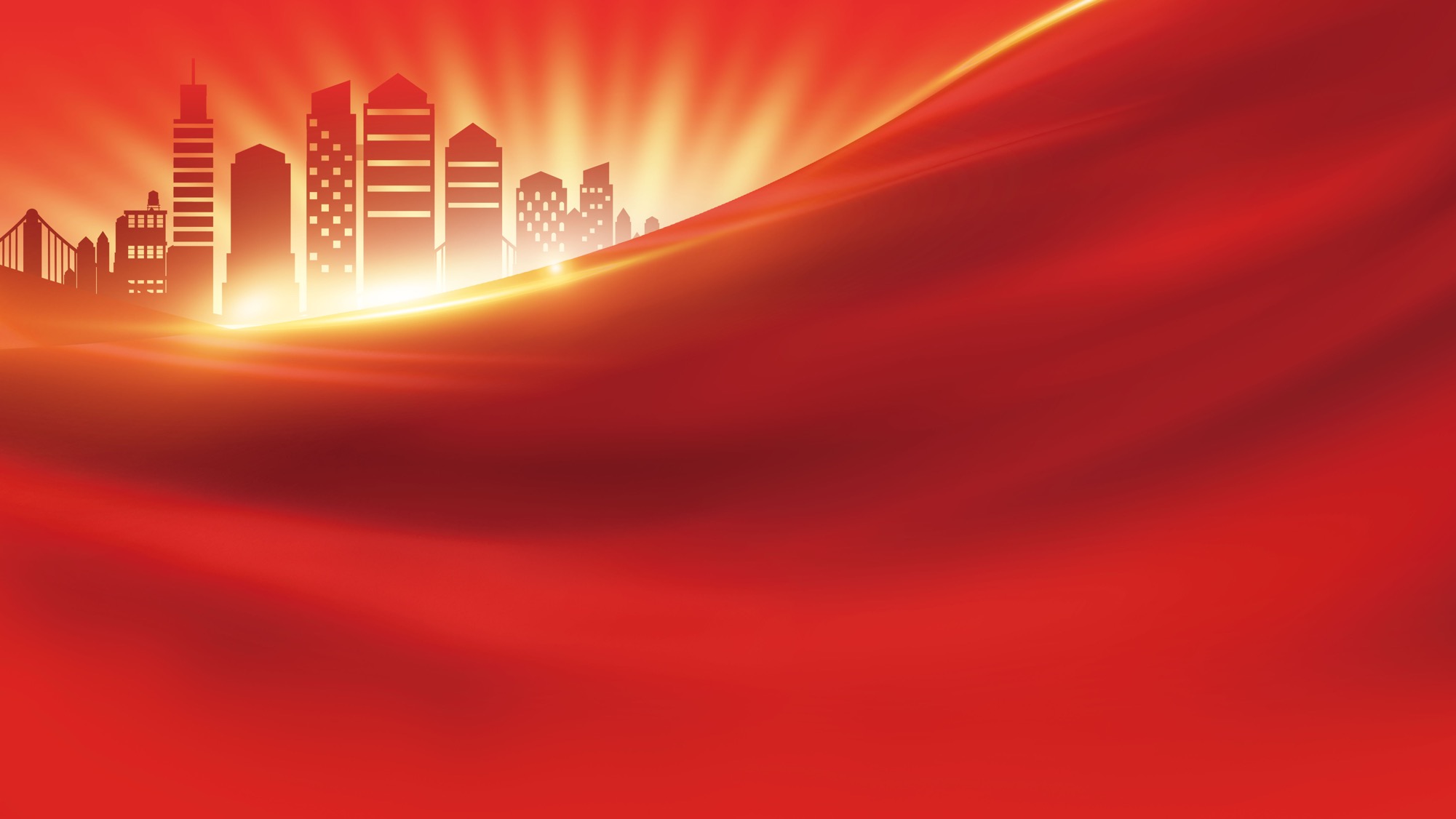 年
百
史
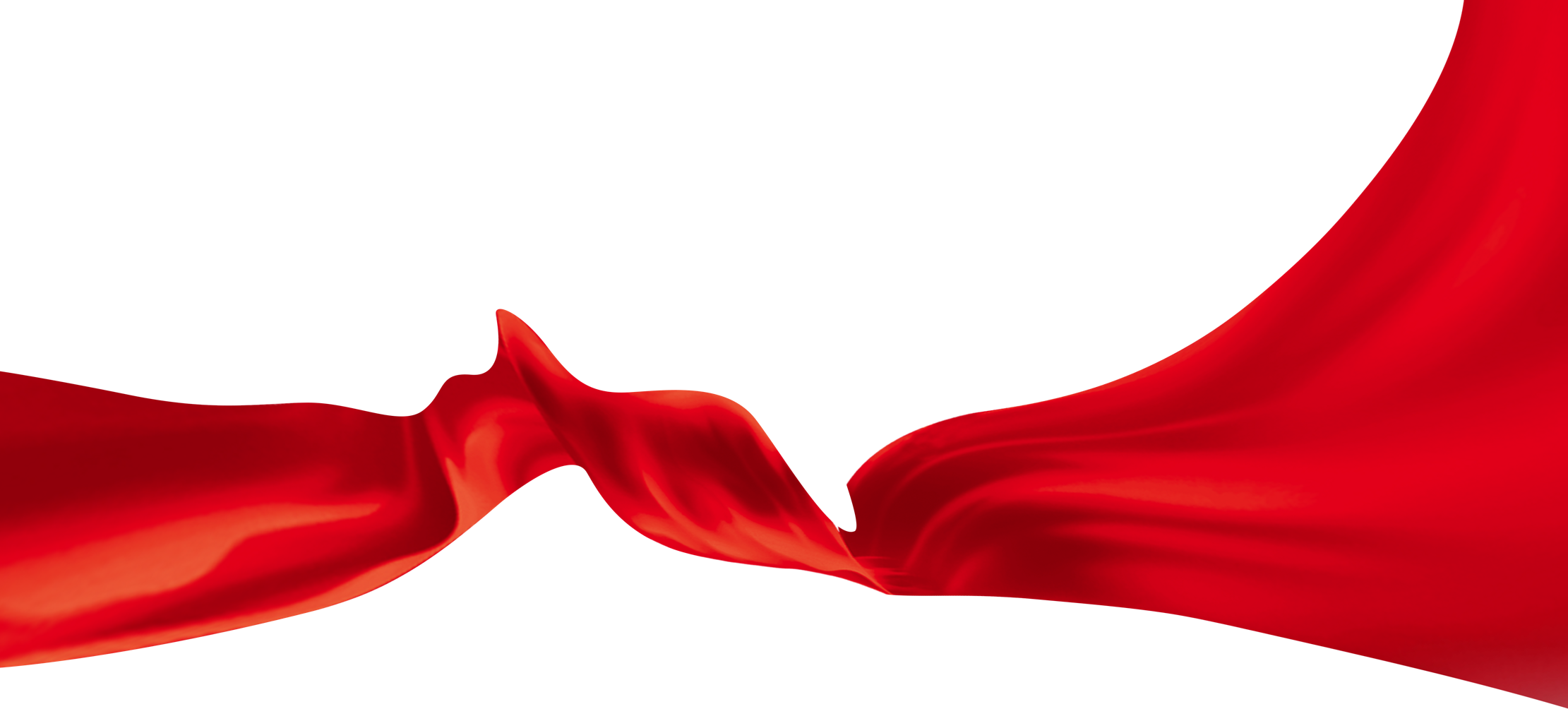 党
学
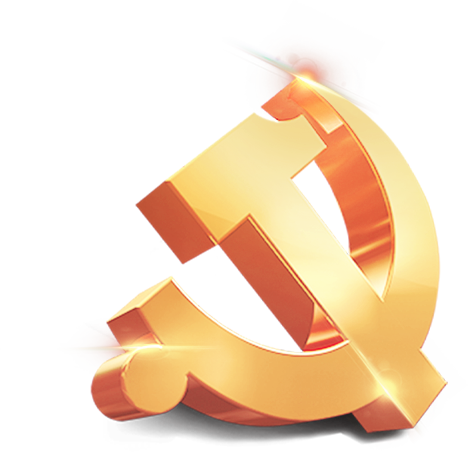 好
【庆祝建党100周年党史党课】
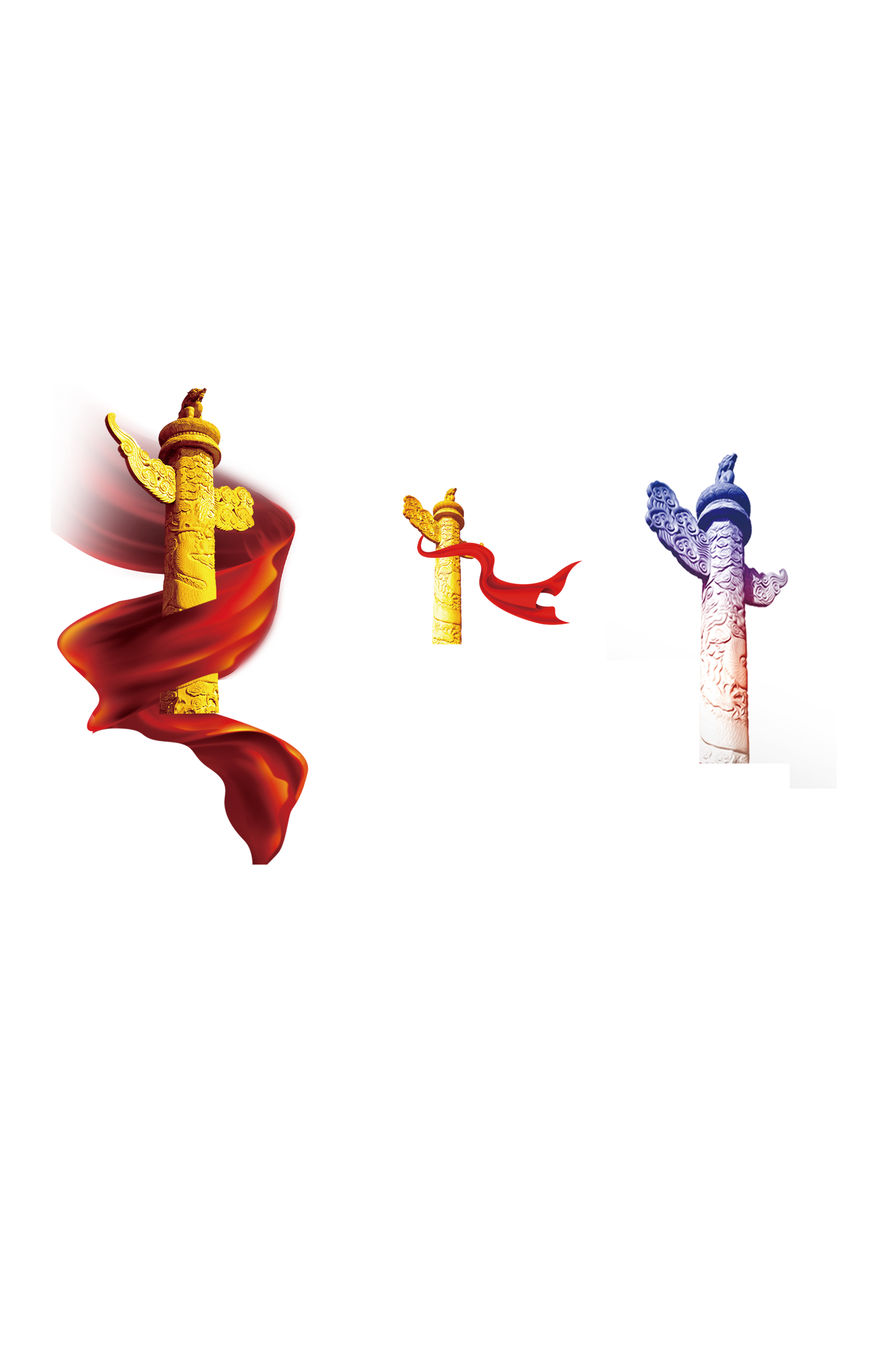 言
前
今年是中国共产党成立100周年。中国共产党的100年,是不忘初心、牢记使命、接续奋斗的100年,是解放思想、实事求是、与时俱进的100年,是开创历史、奠定基业、开辟未来的100年。有关领导指出:“广 大党员、干部和人民群众要很好学习了解党史、新中国史,守住党领导，人民创立的社会主义伟大事业，世世代代传承下去。
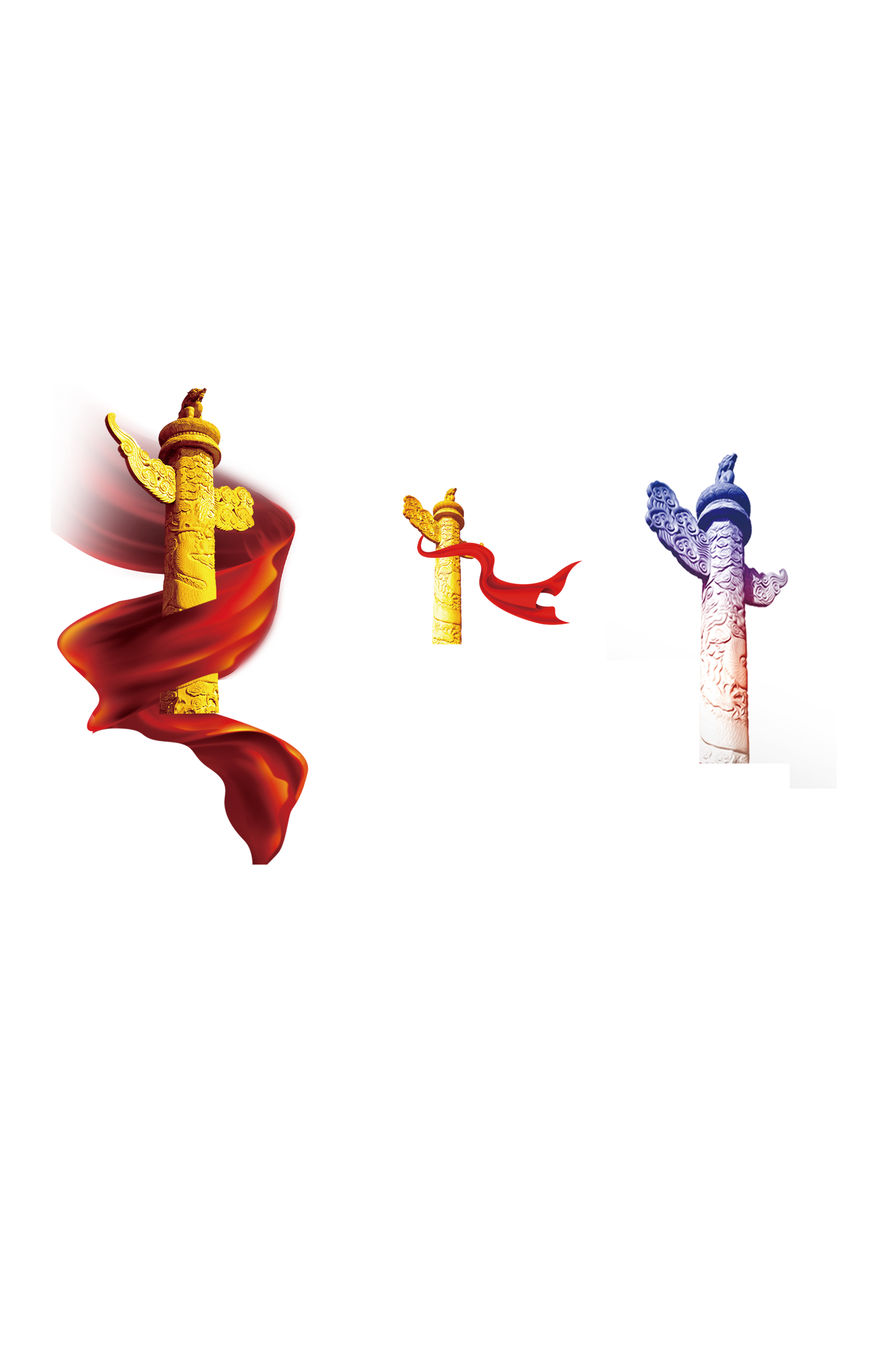 录
目
一、在全党开展中共党史学习教育
二、为什么要学党史
三、党的百年光辉历程给我们的深刻启示
四、没有共产党就没有新中国
第一章
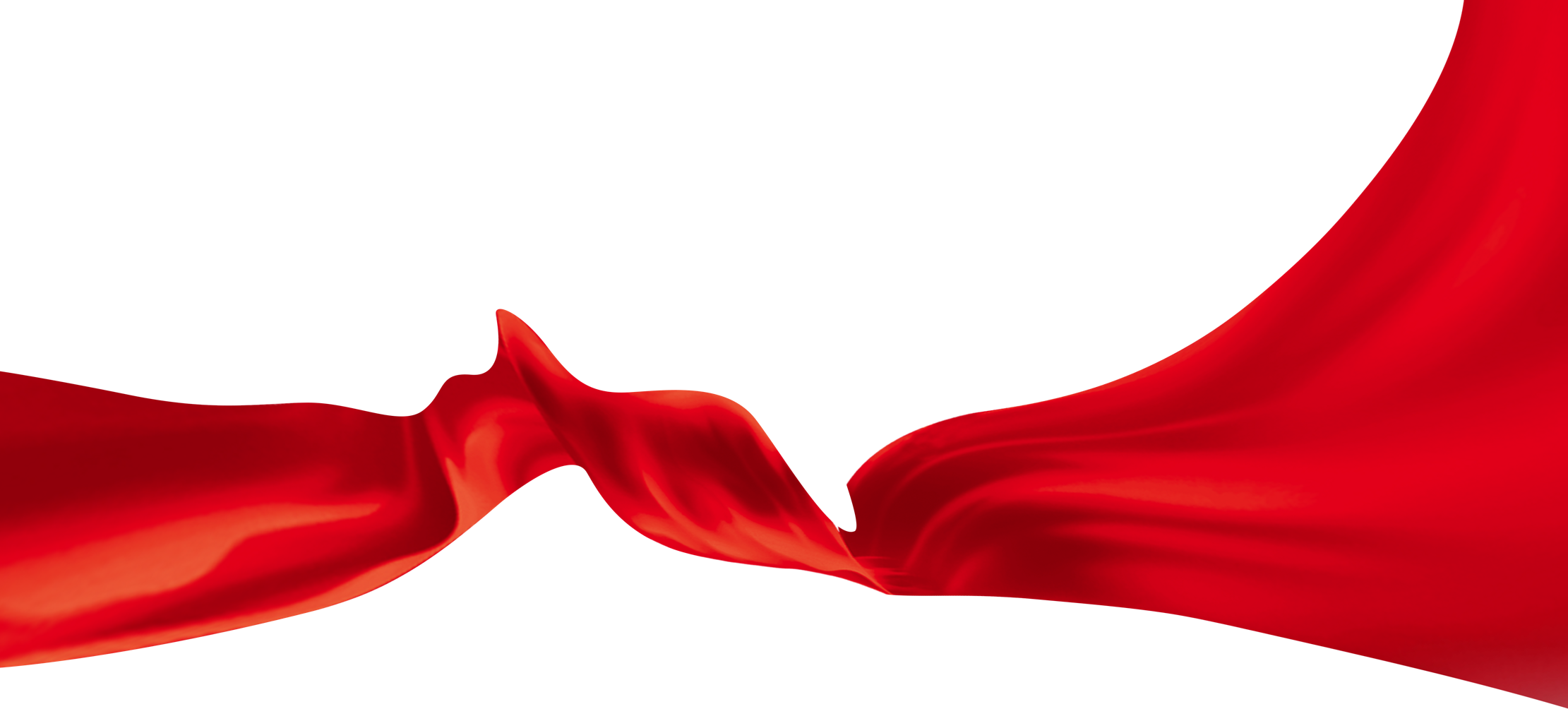 在全党开展中共党史学习教育
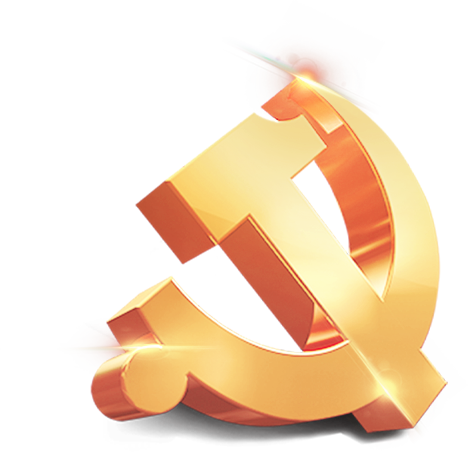 在全党开展中共党史学习教育
有关领导强调
2020年是新中国历史上极不平凡的一年。面对严峻复杂的形势任务、前所未有的风险挑战，中共中央团结带领全党全国各族人民齐心协力、迎难而上，统筹疫情防控和经济社会发展，统筹深化改革开放和应对外部压力，统筹抓好“六稳”工作和落实;“六保”任务，决胜全面建成小康社会、决战脱贫攻坚。
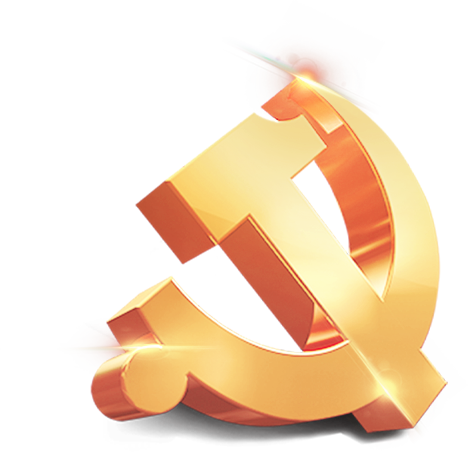 取得的成就
经济增长率先实现由负转正
疫情防控取得重大战略成果
“十三五” 圆满收官
脱贫攻坚任务如期完成
全面建成小康社会取得伟大历史性成就
“十四五”全面擘画
在全党开展中共党史学习教育
在抗击疫情的非常时刻，各民主党派、工商联和无党派人士坚定不移同中国共产党想在一起、站在一起、干在一起，同舟共济、肝胆相照，为打赢疫情防控阻击战出主意、想办法，为中共中央科学决策、民主决策提供了重要参考。
一年来，各民主党派、工商联和无党派人士响应中共中央号召，聚焦党和国家中心工作履职尽责,适应新形势新任务要求全面加强自身建设，取得新的成绩。
有关领导强调
大家克服疫情不利影响，通过多种形式深入开展脱贫攻坚民主监督，为对口省区完成脱贫攻坚任务贡献了智慧和力量。
大家坚持问题导向，推动参政党建设展现了新面貌。
在全党开展中共党史学习教育
2021年是实施“十四五.”规划开启全面建设社会主义现代化国家新征程的第一年， 我们将隆重庆祝中国共产党成立100周年。
有关领导强调
希望大家
全面贯彻中共十九大和十九届二中、三中、四中、五中全会精神，全面总结和展示同中国共产党团结奋斗、风雨同舟的光辉历程，引导广大成员继承和发扬光荣传统，坚定中国特色社会主义理想信念，坚持和完善中国共产党颁导的多党合作和政治协商制度，围绕把握新发展阶段、贯彻新发展理念、构建新发展格局，积极建言资政，广泛汇集共识，以一-往无前的奋斗姿态、风雨无阻的精神状态，谱写新时代多党合作事业新篇章。
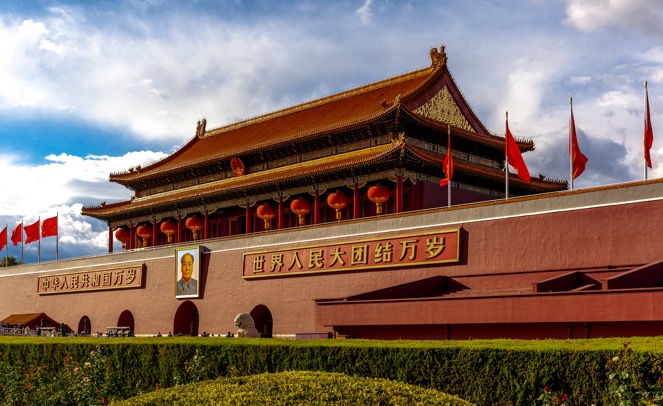 [Speaker Notes: 13354]
在全党开展中共党史学习教育
有关领导强调
各民主党派、工商联和无党派人士要不断提高政治判断力、政治领悟力、政治执行力，引导广大成员和所联系群众不断增进对中国共产党领导和中国特色社会主义的政治认同、思想认伺、理论认同、情感认同，始终保持同中国共产党同心同德、团结奋斗的政治本色。
深刻领会中共中央对多党合作事业的新部署新要求，提高研究谋划工作的政治站位、理论站位、时代站位，提高工作本领，勇于担当作为，自觉做中国共产党的好参谋、好帮手、好同事，做中国特色社会主义事业的亲历者、实践者、维护者、捍卫者。
要
要
协助党和政府做好凝聚共识、化解矛盾、反映意见、维护稳定等工作，更好为新时代坚持和发展中国特色社会主义凝心聚力。
在全党开展中共党史学习教育
有关领导强调
中共十九届五中全会为我国未来5年及15年的发展指明了方向，为全面建设社会主义现代化国家擘画了宏伟蓝图。希望大家充分发挥人才荟萃、智力密集的优势，开展战略性、宏观性研究，为中共中央决策提供更多务实管用的对策建议。
借鉴脱贫攻坚民主监督的好经验、好做法,谋划部署好新的专项民主监督工作。
围绕促进非公有制经济健康发展和非公有制经济人士健康成长的主题履行职责、发挥作用,加强政治引领和思想引导。
发挥党外知识分子的专业优势,在做好疫情防控和推动经济社会发展等方面作出新的贡献。
要
要
要
在全党开展中共党史学习教育
有关领导强调
中共中央决定，今年在全党开展中共党史学习教育，激励全党不忘初心、牢记使命，在新时代不断加强党的建设。
— 各民主党派和无党派人士 —
结合庆祝中国共产党成立100周年.全面回顾同中国共产党团结合作的奋斗历程，发扬光荣传统,坚守合作初心,加强自身建设。
继续贯彻中共中央关于中国特色社会主义参政党建设的一系列决策部署把思想政治建设摆在更加突出的位置,持续强化理论武装。
加强工商联自身建设和无党派代表人士队伍建设,在服务大局中更好履职尽责。
要
要
要
第二章
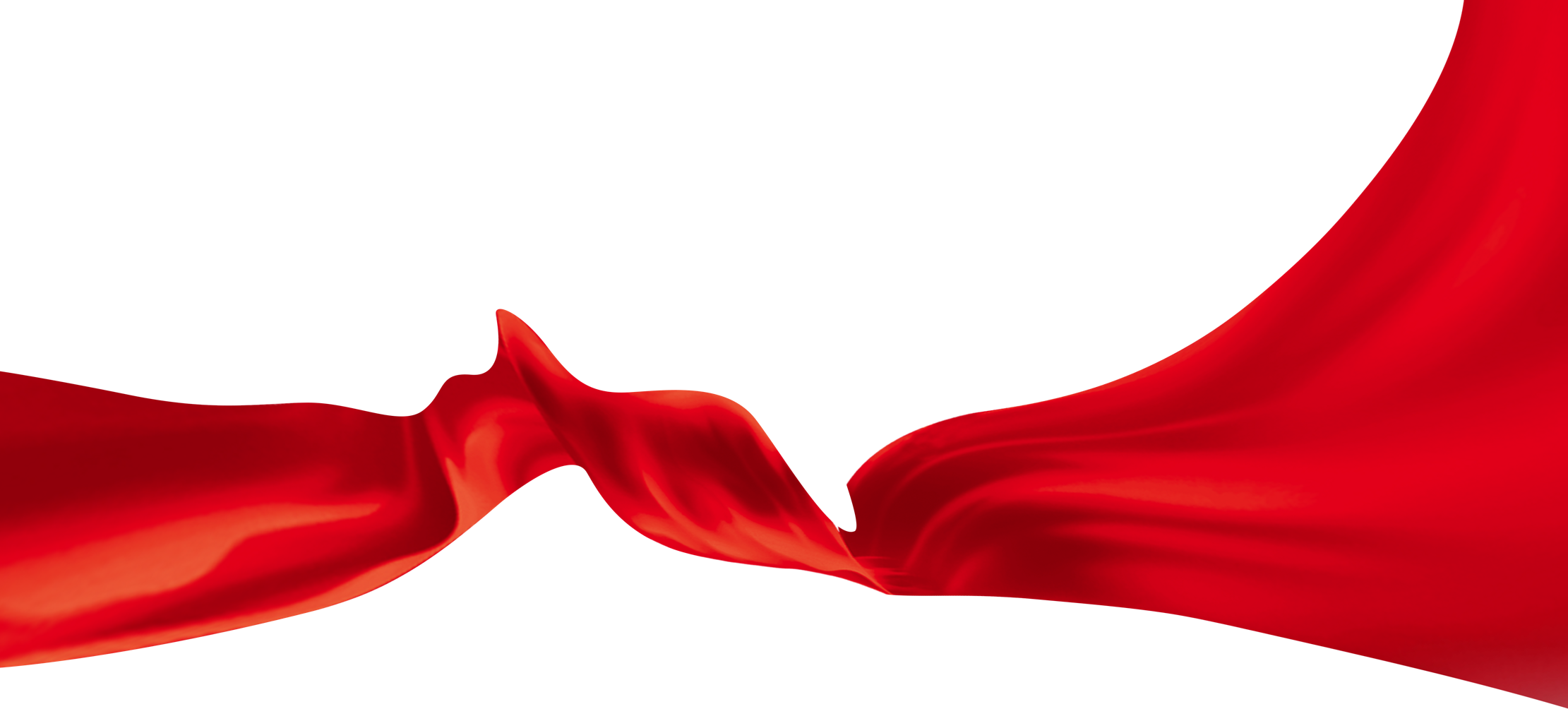 为什么要学党史
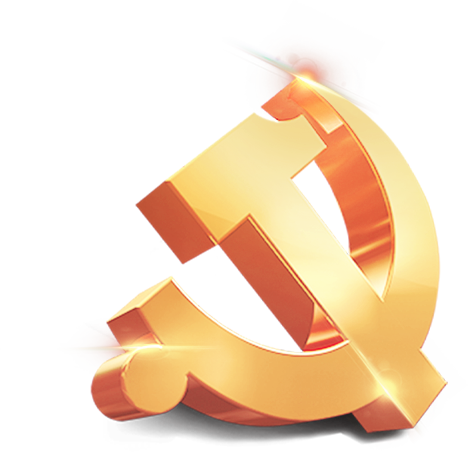 为什么要学党史
2013年1月5日
在新进中央委员会的委员、候补委员学习贯彻党的十八大精神研讨班上的讲话
古人说: “灭人之国，必先去其史。”国内外敌对势力往往就是拿中国革命史、新中国历史来做文章，竭尽攻击、丑化、污蔑之能事，根本目的就是要搞乱人心，煽动推翻中国共产党的领导和我国社会主义制度。苏联为什么解体?苔共为什么垮台?一个重要原因就是意识形态领域的斗争十分激烈，全面否定苏联历史、苏共历史，否定列宁，否斯大林，搞历史虚无主义，思想搞乱了，各级党组织几乎没任何作用了，军队都不在党的领导之下了。最后，苏缺共产党偌大一个党就作鸟兽散了，苏联偌大一个社会主义国家就分崩离析了。这是前车之鉴啊!
2013年3月1日
在中央党校建校80周年庆祝大会暨2013年春季学期开学典礼上的讲话
各级领导干部还要认真学习党史、国史，知史爱党，知史爱国。要了解我们党和国家事业的来龙去脉，汲取我们党和国家的历史经验，正确了解党和国家历史.上的重大事件和重要人物。这对正确认识党情、国情十分必要，对开创未来也十分必要，因为历史是最好的教科书。
为什么要学党史
2013年7月11日
2013年6月25日
在河北省平山县西柏坡九月会议旧址同县乡村干部、老党员和群众代表座谈时的讲话
在十六届中央政治局第七次集体学习时的讲话
西柏坡我来过多次，每次都怀着崇敬之心来，带着许多思考走。对我们共产党人来说，中国革命历史是最好的营养剂。多重温我们党领导人民进行革命的伟大历史，心中就会增添很多正能量。
历史是最好的教科书。学习党史、国史，是坚持和发展中国特色社会主义、把党和国家各项事业继续推向前进的必修课。这门功课不仅必修，而且必须修好。要继续加强对党史、国史的学习，在对历史的深入思考中做好现实工作、更好走向未来，不断交出坚持和发展中国特色社会主义的合格答卷。
2013年12月26日
在纪念毛泽东同志诞辰120周年座谈会上的讲话
我们要把党和人民90多年的实践及其经验，当做时刻不能忘、须臾不能丢的立身之本，既不妄自菲薄、也不妄自尊大，毫不动摇走党和人民在长期实践探索中开辟出来的正确道路。
为什么要学党史
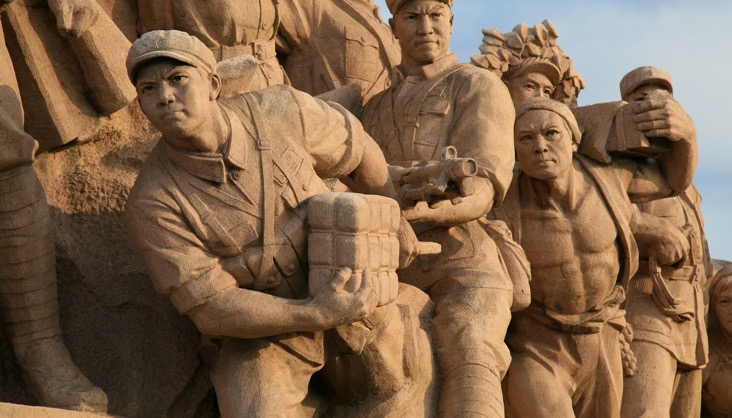 2014年7月7日
在纪念全民族抗战爆发七十七周年仪式上的讲话
历史是最好的教科书，也是最好的清醒剂。
2015年8月23日
致第二十二届国际历史科学大会的贺信
点事有代谢，往来成古今。历史研究是一切社会科学的基础，承担着“究天人之际，通古今之变”的使命。世界的是从世界的昨天发展而来的。今天世界遇到的很多事情可以在历史上找到影子，历史上发生的很多事情也可以作为今天的镜鉴。重视历史、研究历史、借鉴历史，可以给人类带来很多了解昨天、把握今天、开创明天的智慧。所以说，历史是人类最好的老师。
不了解中国历史和文化，尤其是不了解近代以来的中国历史和文化，就很难全面把握当代中国的社会状况，很难全面把握当代中国人民的抱负和梦想，很难全面把握中国人民选择的发展道路。
[Speaker Notes: 13706]
第三章
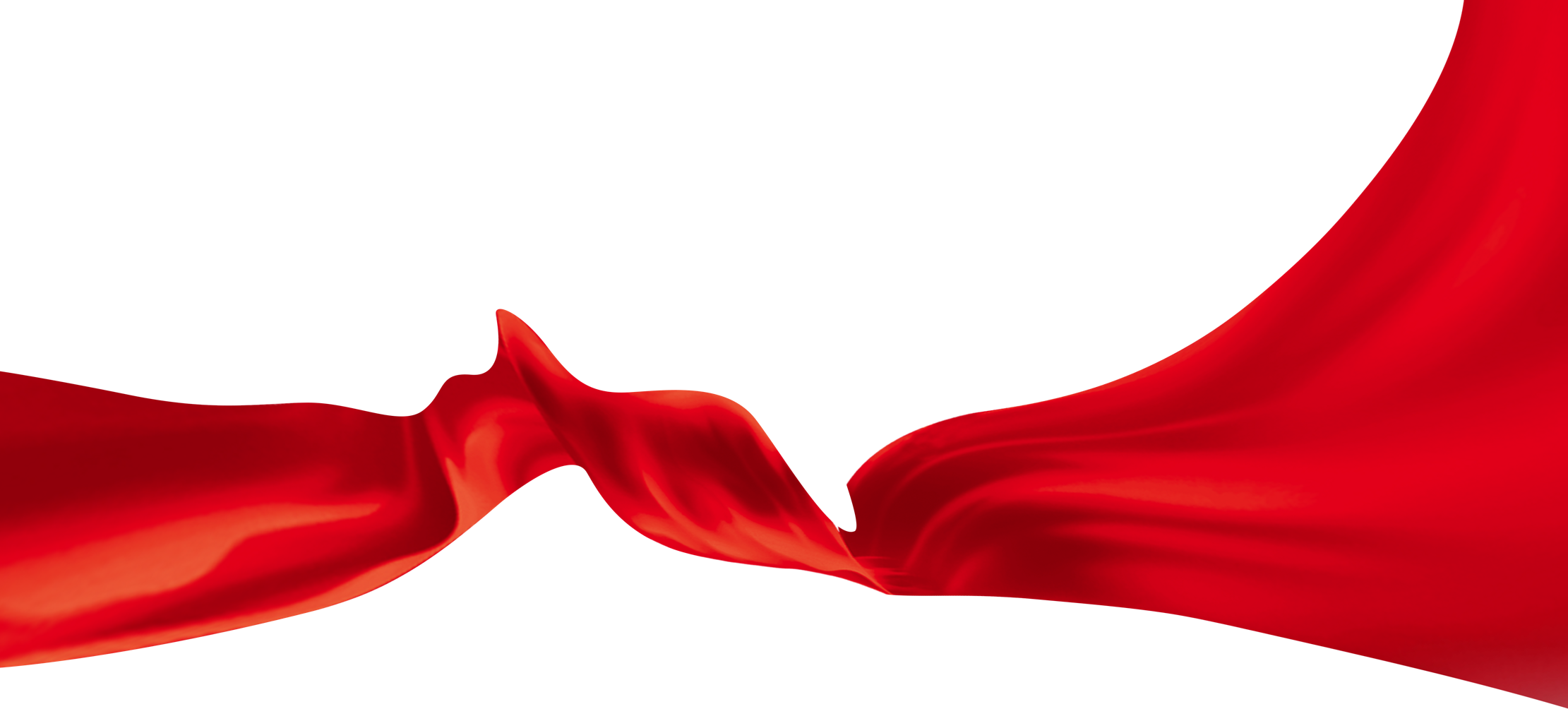 党的百年光辉历程给我们的深刻启示
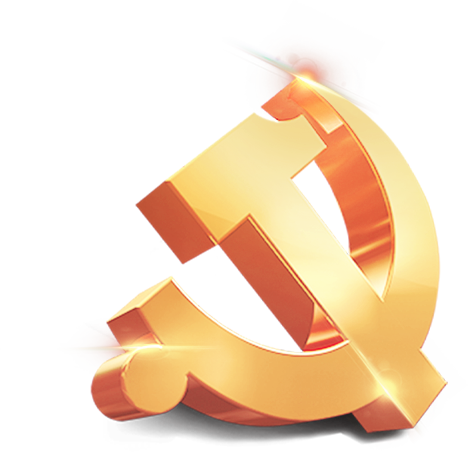 党的百年光辉历程给我们的深刻启示
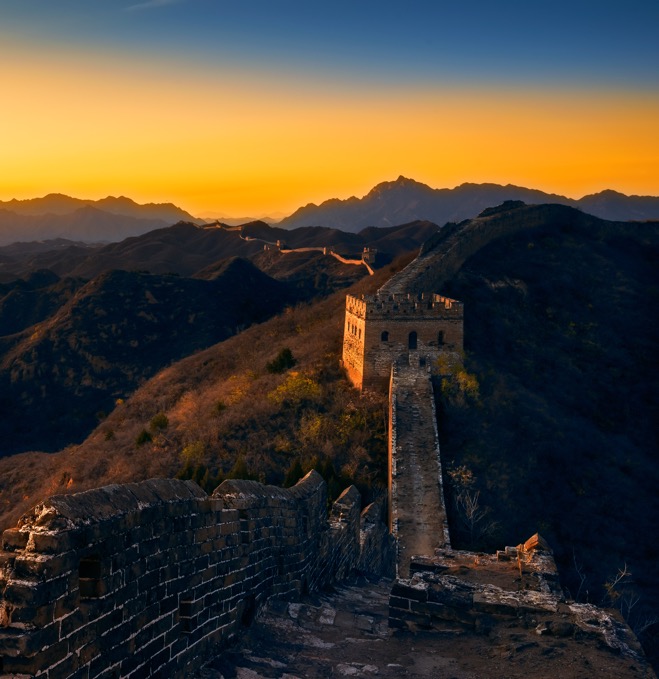 01
和坚信党的领导
100年波澜壮阔的历史证明
中国共产党不愧是伟大、光荣、正确的党，不愧是中国革命和建设的坚强领导核心。
坚持
坚持和改善党的领导是历史的选择、人民选择。当代中国正处在多元文化、多元体制、多元结构、多元市场的高发展，高风险时代，我们必须坚持马克思主义理论为指导，坚持人民民主制度为根本，党课讲稿坚持社会主义道路为方向，坚持中华民族伟大复兴为目标。再多元，马克思主义为指导地位不能改变，再多元，社会主义根本制度不能改变，再多元，中国共产党执政地位不能改变。
[Speaker Notes: 13600]
党的百年光辉历程给我们的深刻启示
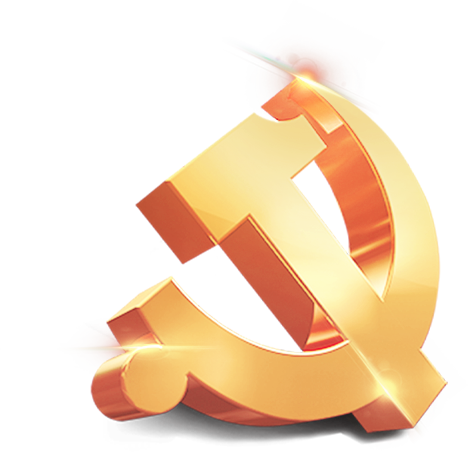 02
走中国特色社会主义道路
中国特色社会主义伟大旗帜是当代中国发展进步的旗帜，是全党全国各族人民团结奋斗的旗帜
坚持
建设中国特色社会主义，不是一帆风顺的，在征途.上也出现过坎坷起伏，但这条道路是完全正确的，成效和功绩不容否定，停顿和倒退没有出路;进一步发展中国特色社会主义，在前进道路.上还会遇到新的严峻挑战、新的复杂因素，但坚持中国特色社会主义不可逆转，逆转违背规律，逆转就要失败，只要我们不动摇，不懈怠、不折腾，坚定不移地推进改革开放，坚定不移地走中国特色社会主义道路，就一定能够胜利实现我们党所确定宏伟蓝图和奋斗目标。
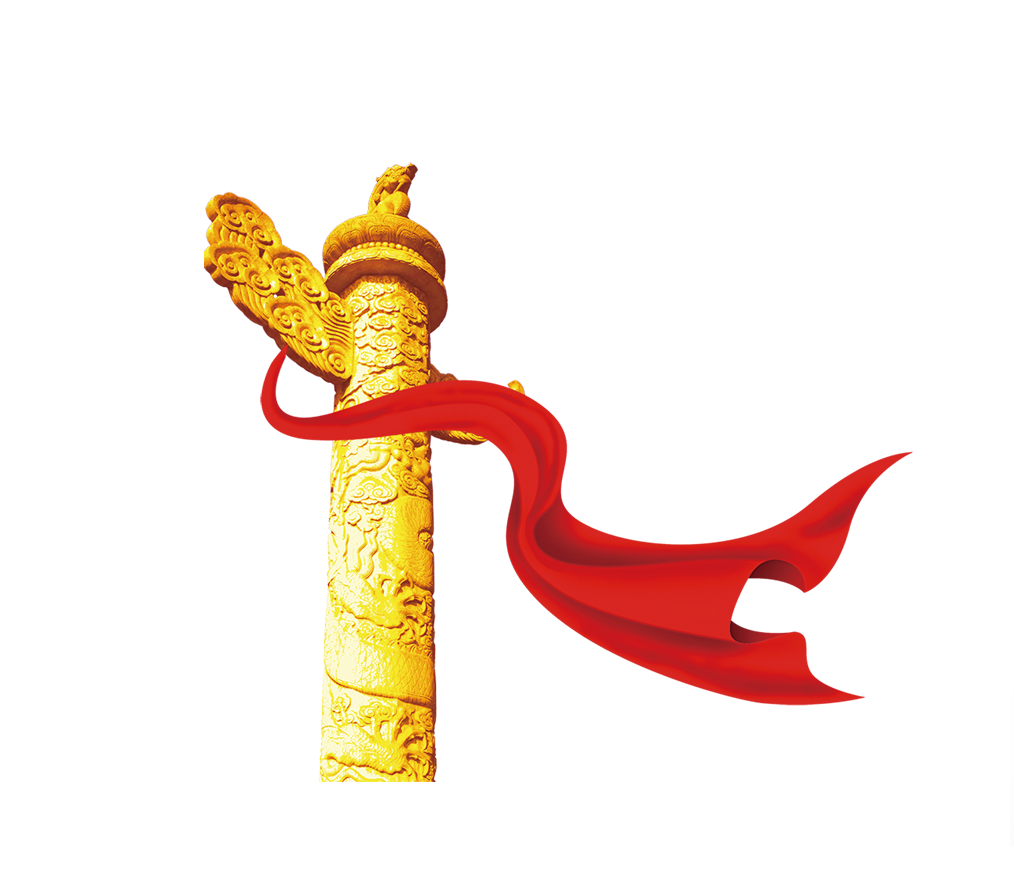 党的百年光辉历程给我们的深刻启示
03
唱响时代的主旋律
真正做到“知党、信党、颂党、热爱党、跟党走，不断唱响“共产党好、社会主义好、改革开放好、伟大祖国好、各族人民好”的时代主旋律
坚持
坚定做中国特色社会主义事业接班人的理想。我们要爱岗敬业，干一行、钻一行，发挥自己的聪明才智,不断创新、创业，甘愿出大力、流大汗，百折不挠地为完成各自承担的工作任务，我们革命军人要努力成为具有远大理想的一代、品德高尚的一代、勤奋学习的一代、艰苦创业的一代.
节日PPT模板 http:// www.PPT818.com/jieri/
第四章
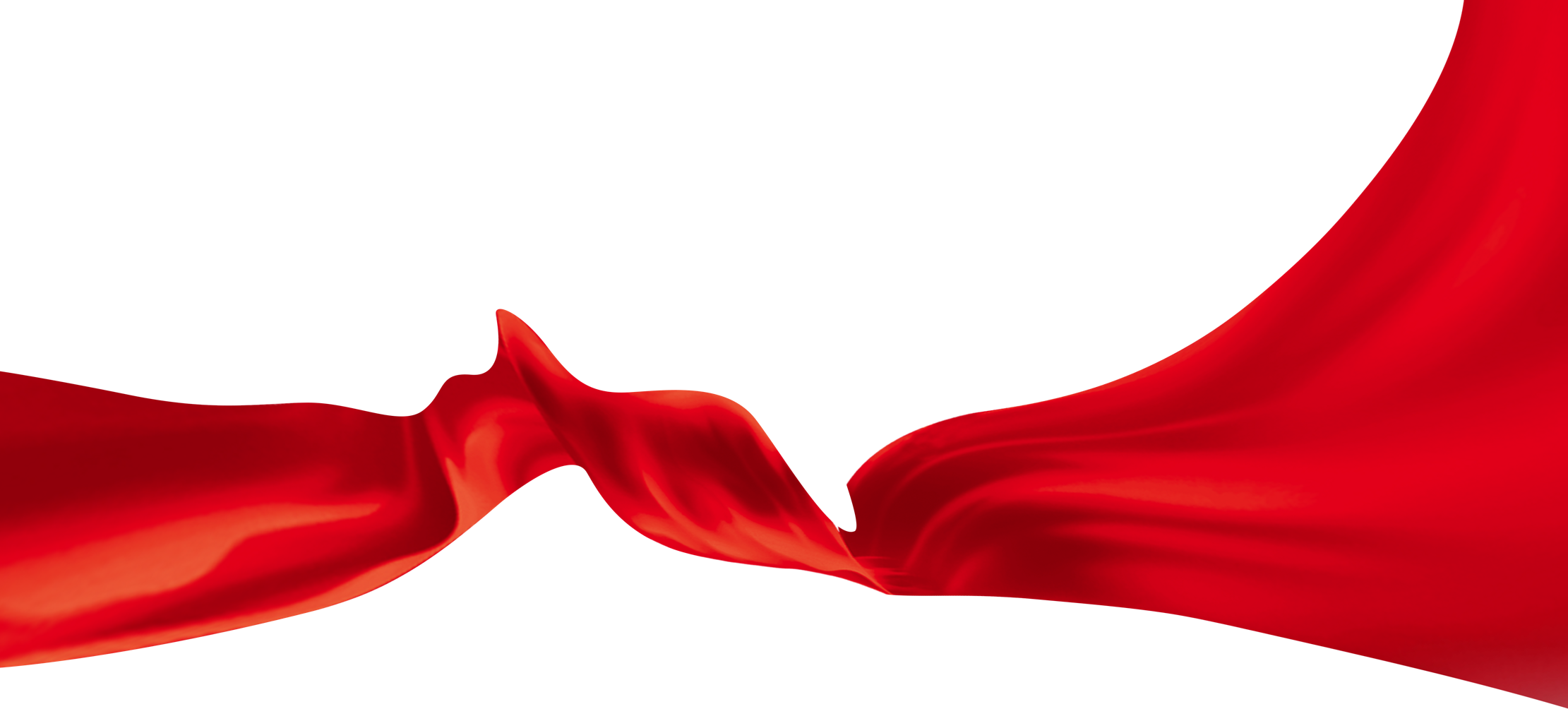 没有共产党就没有新中国
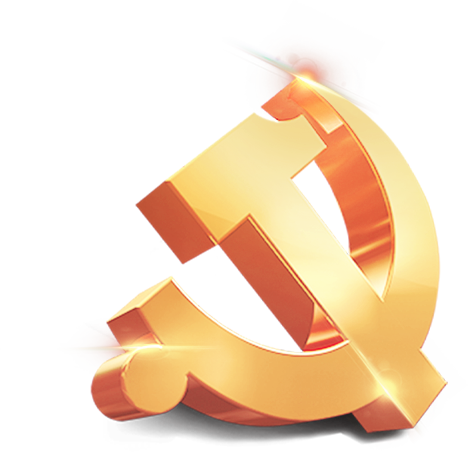 没有共产党就没有新中国
中华民族遭受帝国列强的侵略，清王朝日益腐败..逐步沦为半封建半殖民地，民族灾难深重，阶级矛盾激化，人民生活在水深火热之中，多少仁人志士为了挽救国家民族危亡前仆后继进行斗争，由于没有无产阶级政党的领导，没有正确的路线与政策，相继遭到失败，付出了沉重代价和巨大牺牲。
1840年鸦片战争后
1851年 “太平天国”运动
1900年 “义和团”运动
1884年 戊戌变法
1911年 辛亥革命
1912年1月在南京成立了中华民国政府，孙中山为临时大总统，到了4月，孙中山被迫辞职，代表地主买办利益的袁世凯窃取了政权，葬送了革命成果。1916年6月袁世凯死后，日美英等帝国主义国家纷纷在中国扶植军阀，作为侵略中国的工具。中国重新陷入了军阀割据的局面。
没有共产党就没有新中国
十月革命
俄国十月革命一声炮响，给中国人民送来了马克思列宁主义。
五四运动
1919年爆发的“五四”运动，是中国革命史上具有划时代意义的事件，它标志着中国新民主主义革命的伟大开端。
中国共产党成立
1921年7月23日晚，中国共产党第一-次全国代表大会在上海法租界望志路106号(今兴业路76号)正式开幕，最后一天的会议转移到浙江嘉兴南湖的船上举行。
没有共产党就没有新中国
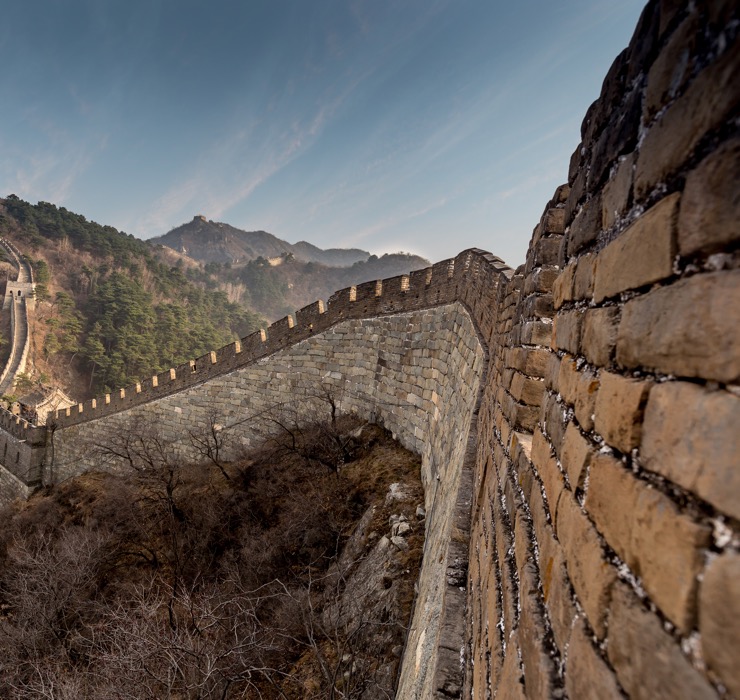 中国共产党的成立
是中国历史.上开天辟地的大事，是近代中国革命的一个重要转折点。从此，中国革命有了坚强的领导核心，科学的理论指导，给灾难的中国人民带来了光明和希望。它象光芒四射的灯塔，为中国人民指明了方向。使中国面目为之一-新。中国共产党成立之后到新中国建立之前的28年间，党领导中国人民为推翻帝国主义、封建主 义和官僚资本主义的反动统治，进行了轰轰烈烈的新民主主义革命。
[Speaker Notes: 13601]
没有共产党就没有新中国
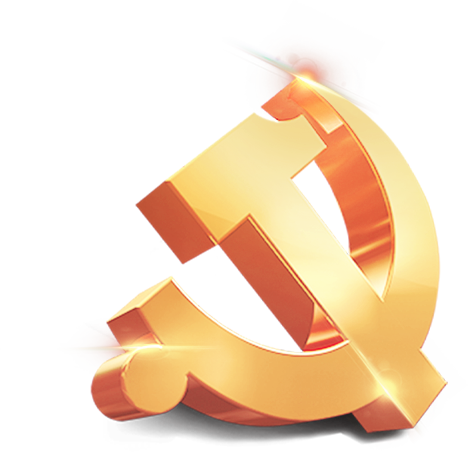 实行国共合作，进行北伐战争
中国共产党从中国实际出发，制定了民主革命时期反帝反封建的新纲领，和国民党进行第一次合作，掀开了规模空前的革命大风暴，给帝国主义和封建势力以沉重打击。
发动武装斗争，进行土地革命
这一-期间，中国共产党根据中国实际，探索出一-条以农村包围城市、武装夺取政权的革命新道路，高举革命旗帜，从“八一南昌起义”到井岗山根据地的创建;从革命运动的复兴到红军反“围剿”的胜利;从王明“左”倾错误到革命运动的挫折;从遵义会议的伟大转折到红军长征的胜利， 特别是遵义会议,确立了毛泽东同志在红军和党中央的领导地位，挽救了党，挽救了中国革命，为迎接全面抗战作了准备。
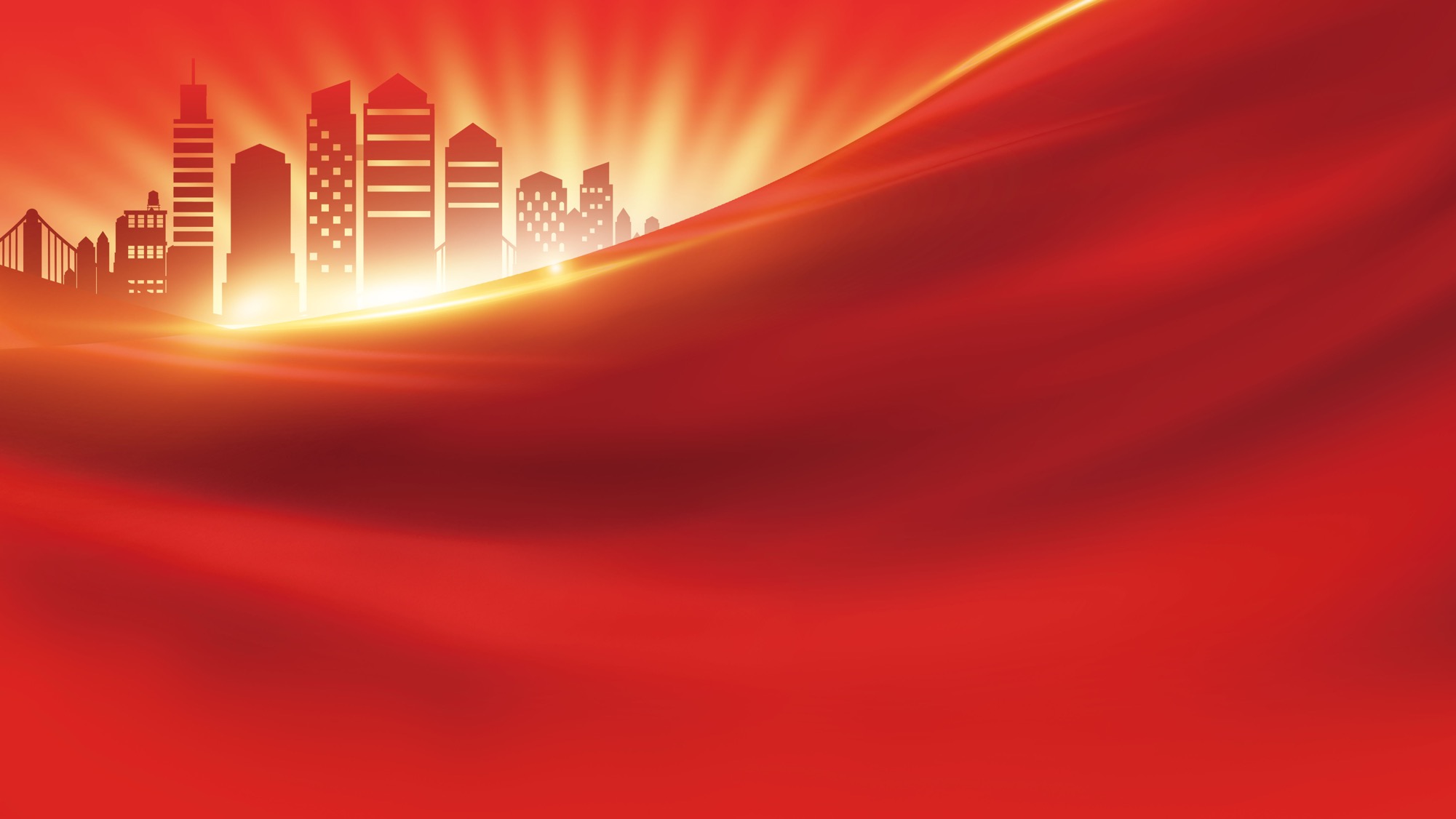 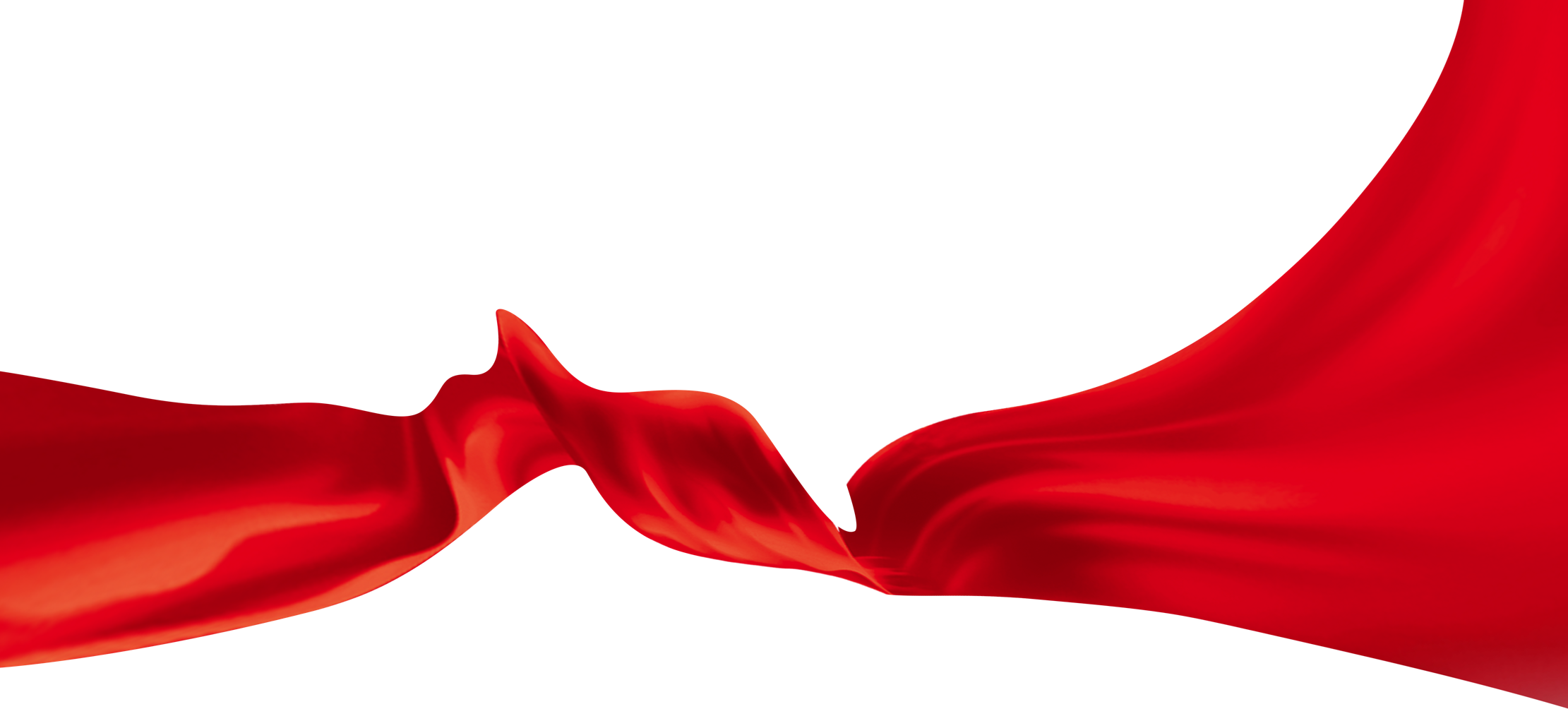 感谢您的观看
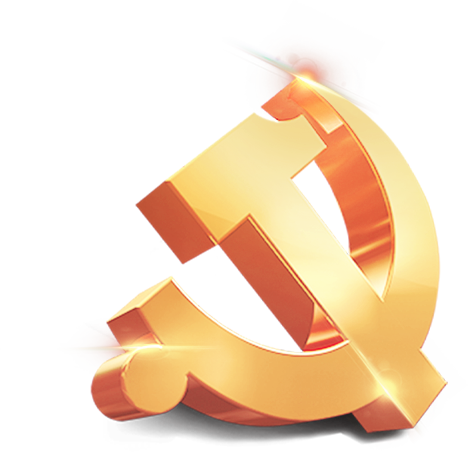 【庆祝建党100周年党史党课】